Primary Colours
WALT: Explain the difference between the primary and secondary colours.
WILF
GW - State that the secondary colours are a combination of 2 primary colours.

BI – Predict what colour will be reflected when coloured light is shone on coloured objects.

EW – Explain how the different wavelengths of colour are absorbed/reflected when we see objects.
Starter
Can you draw the colour mixing circles?
The colour mixing circles
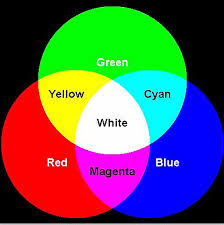 How do filters work?
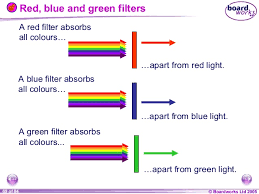 What happens when white light and coloured light is shone on the secondary colour filters?
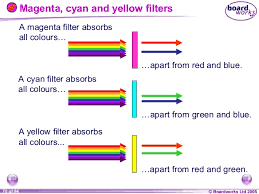 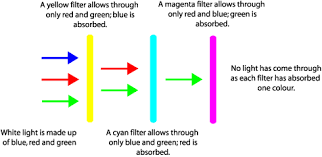 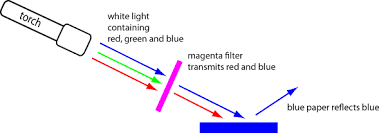 Task
Complete worksheet colour 3.